Ridders
Les 6
Doel van de les:
> Wij kunnen de betekenissen van woorden in het woordenboek opzoeken.
> Wij kunnen in eigen woorden aangeven wat de uitdrukking ‘aan de schandpaal nagelen’ 
   betekent.
> Wij kunnen beschrijven hoe het wapenschild van Kenia eruit ziet.
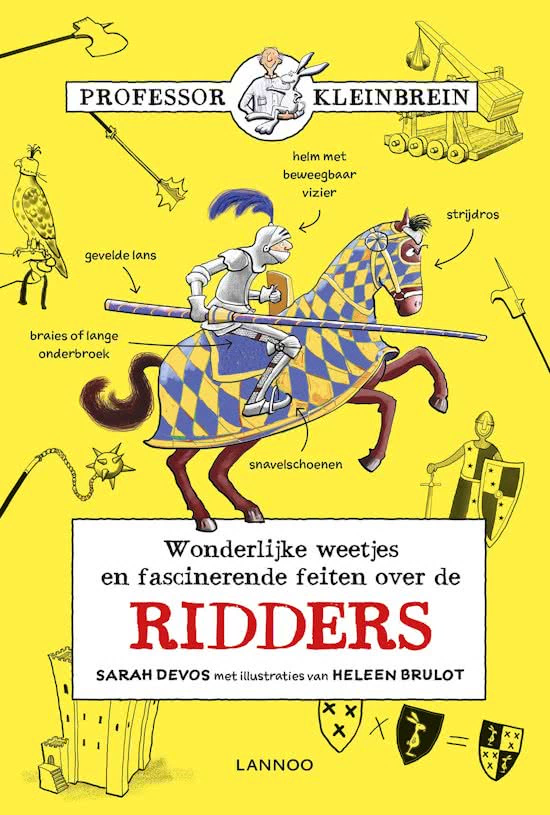 Copyright ©Success for All. Alle rechten voorbehouden
Les 6
Ridders
Stap 1: Woorden van de week
het wapenschild
het symbool
het bastaardkind
de stormram
de boomgaard
het personeel
het borduurwerk
het gevolg
de kapel
de edelman
het kanteel
aan de schandpaal nagelen 
       (uitdr.)
Zelf	Schrijf de woorden op in het werkschrift



	10 minuten



Klaar?	Woordenlijst
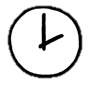 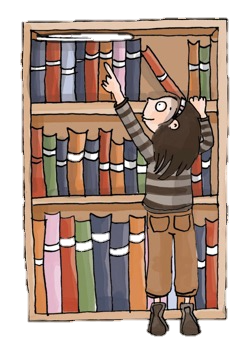 Copyright ©Success for All. Alle rechten voorbehouden
Les 6
Ridders
Stap 2: Lezen en teamopdrachten
Stap 3: Maatjeswerk/teamwerk
Team	Opdrachten plannen

Zelf	Lezen: bladzijde 46 t/m 58
	Memo’s plakken (verhelderen)

	10 minuten


Klaar?	Woordenlijst
Maatje	Memo’s vergelijken

	10 minuten

Klaar?	duolezen blz. 56 t/m 58

Team	Opdrachten maken
	
	10 minuten

Groep	Opdrachten bespreken
	Overige woorden verhelderen
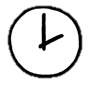 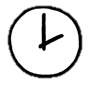 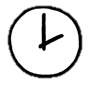 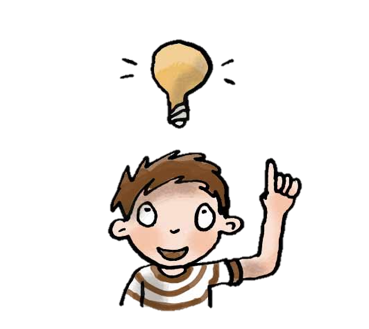 Copyright ©Success for All. Alle rechten voorbehouden
Les 6
Ridders
Stap 4: Terugblik en vooruitblik
Terugblik
> Samenwerken (tips & tops)
> Woorden van de week
> Lezen en teamopdrachten (verhelderen)
> Punten en feedback

Vooruitblik
> Woorden van de week
> Lezen en teamopdrachten (verhelderen)
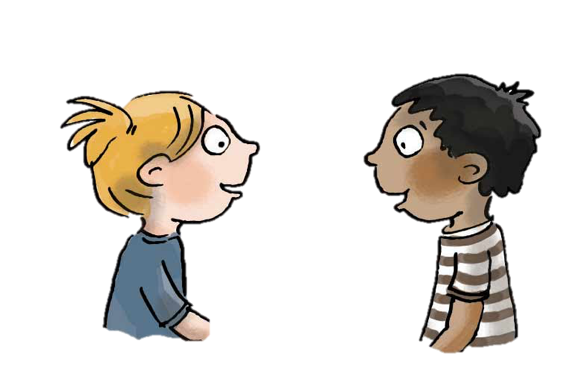 Copyright ©Success for All. Alle rechten voorbehouden
Les 7
Ridders
Doel van de les:
> Wij kunnen in eigen woorden aangeven wie er werken op een Middeleeuws kasteel en wat   ze daar doen.
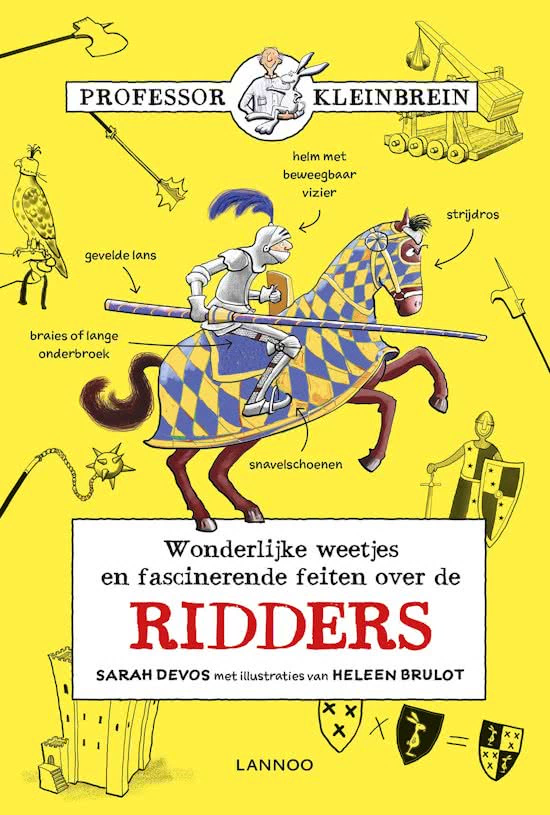 Copyright ©Success for All. Alle rechten voorbehouden
Les 7
Ridders
Stap 1:	Woorden van de week





Stap 2:	Lezen en teamopdrachten
Team	Woorden 5 t/m 8

	5 minuten

Klaar?	woordenlijst
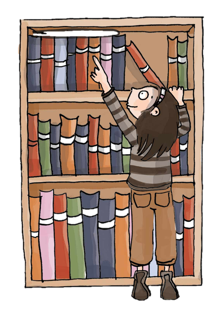 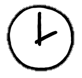 Team	Opdrachten plannen

Zelf	Lees bladzijde 59 t/m 73
	Memo’s plakken (verhelderen)


	10 minuten


Klaar?	Woordenlijst
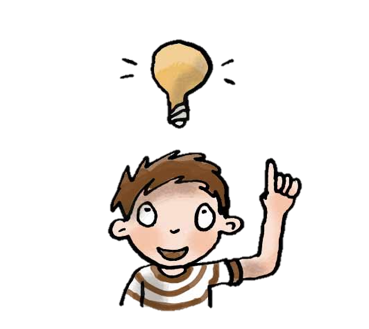 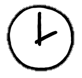 Copyright ©Success for All. Alle rechten voorbehouden
Les 7
Ridders
Stap 3: Maatjeswerk/teamwerk
Stap 4: Terugblik en vooruitblik
Maatje	Memo’s vergelijken

	10 minuten

Klaar?	Duolezen bladzijde 70 t/m 73

Team	Opdrachten maken.

	10 minuten

Groep	Opdrachten bespreken
	Overige woorden verhelderen
Terugblik
> Samenwerken (tips & tops)
> Woorden van de week
> Lezen en teamopdrachten (verhelderen)
> Punten en feedback

Brain Game

Vooruitblik
> Woorden van de week
> Lezen en teamopdrachten (verhelderen)
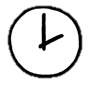 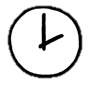 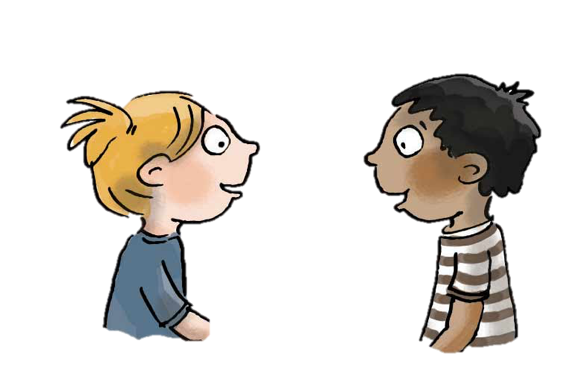 Copyright ©Success for All. Alle rechten voorbehouden
Les 8
Ridders
Doel van de les:
> Wij kunnen in eigen woorden aangeven hoe een gewone dag er voor een kasteelheer en een ridder eruit ziet.
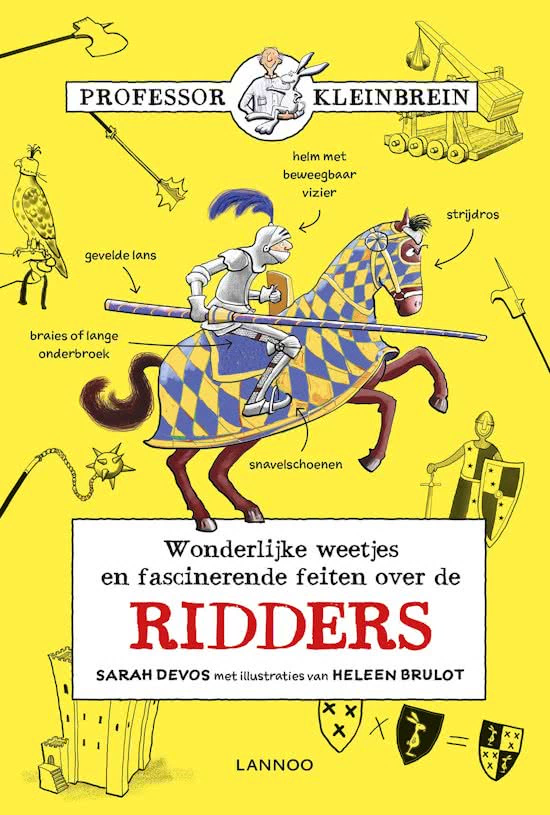 Copyright ©Success for All. Alle rechten voorbehouden
Les 8
Ridders
Stap 1:	Woorden van de week





Stap 2:	Lezen en teamopdrachten
Team	Woorden 9 t/m 12

	5 minuten

Klaar?	woordenlijst
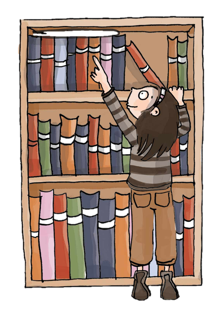 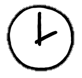 Team	Opdrachten plannen

Zelf	Lees bladzijde 74 t/m 85
	Memo’s plakken (verhelderen)


	10 minuten


Klaar?	Woordenlijst
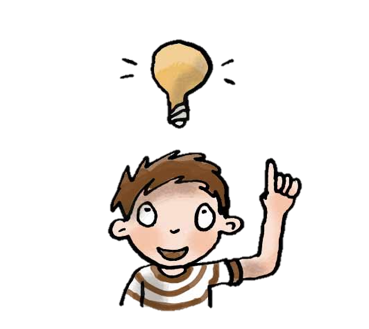 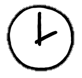 Copyright ©Success for All. Alle rechten voorbehouden
Les 8
Ridders
Stap 3: Maatjeswerk/teamwerk
Stap 4: Terugblik en vooruitblik
Zelf                 Kopieerblad ‘afbeeldingen’

Terugblik
> Samenwerken (tips & tops)
> Woorden van de week
> Lezen en teamopdrachten (verhelderen)
> Punten en feedback

Vooruitblik
> Toets
> Voorbereiding op de schrijfopdracht
Maatje	Memo’s vergelijken

	10 minuten

Klaar?	Duolezen blz. 84 en 85

Team	Opdrachten maken

	10 minuten

Groep	Opdrachten bespreken
	Overige woorden verhelderen
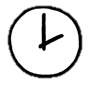 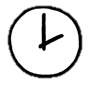 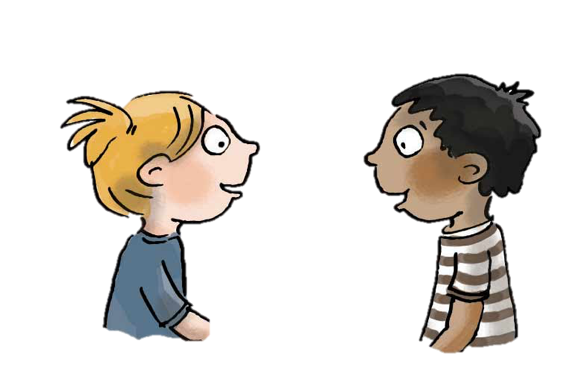 Copyright ©Success for All. Alle rechten voorbehouden
Les 9
Ridders
Doel van de les:
> Ik kan informatie uit een tekst halen.
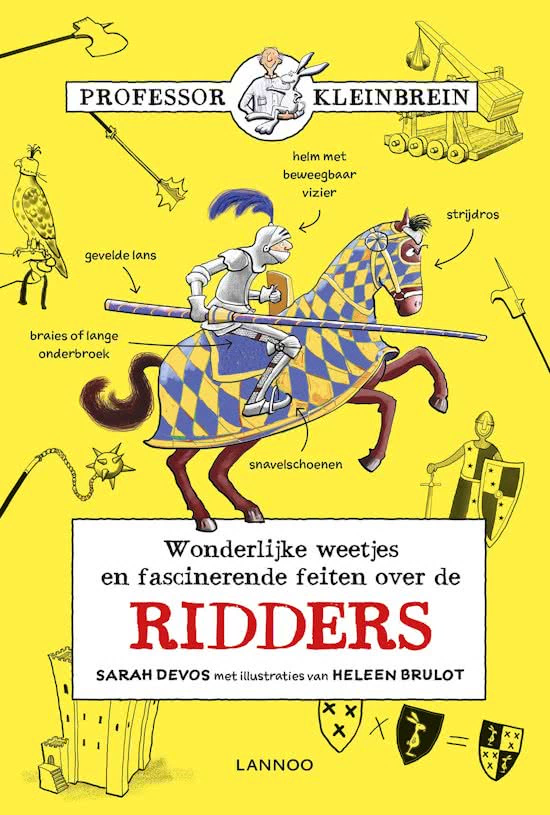 Copyright ©Success for All. Alle rechten voorbehouden
Les 9
Ridders
Stap 1:	Woorden van de week 




Stap 2:	Toets
Zelf	Oefenen voor de toets

	5 minuten
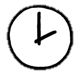 Zelf	Lezen: blz. 86 t/m 93
	Toets maken

	30 minuten

Klaar?	Woordenlijst afmaken
	Stillezen
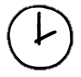 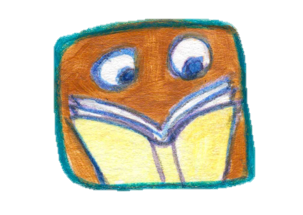 Copyright ©Success for All. Alle rechten voorbehouden
Les 9
Ridders
Stap 3: Voorbereiding op de schrijfopdracht
Maatje	Plak twee zinnen aan elkaar door een voegwoord te gebruiken.

Team	Hobby uitkiezen (informatieve tekst)
	Drie feiten erbij zoeken
	
Klaar?	Alvast een begin maken
	
	15 minuten
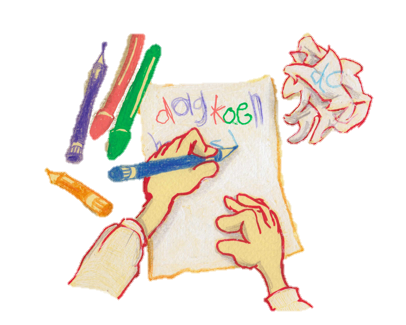 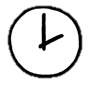 Copyright ©Success for All. Alle rechten voorbehouden
Les 9
Ridders
Stap 3: Terugblik en vooruitblik
Terugblik
> Toets
> Voorbereiding op de schrijf-/tekenopdracht
> Punten en feedback

Brain Game

Vooruitblik
> Schrijfopdracht
> Inleveren teamboekjes en woordlijsten
> Team van de week
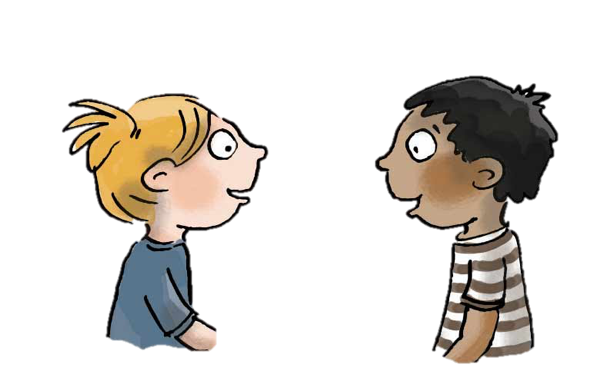 Copyright ©Success for All. Alle rechten voorbehouden
Les 10
Ridders
Doel van de les:
> We kunnen voegwoorden gebruiken in een informatieve tekst over een hobby.
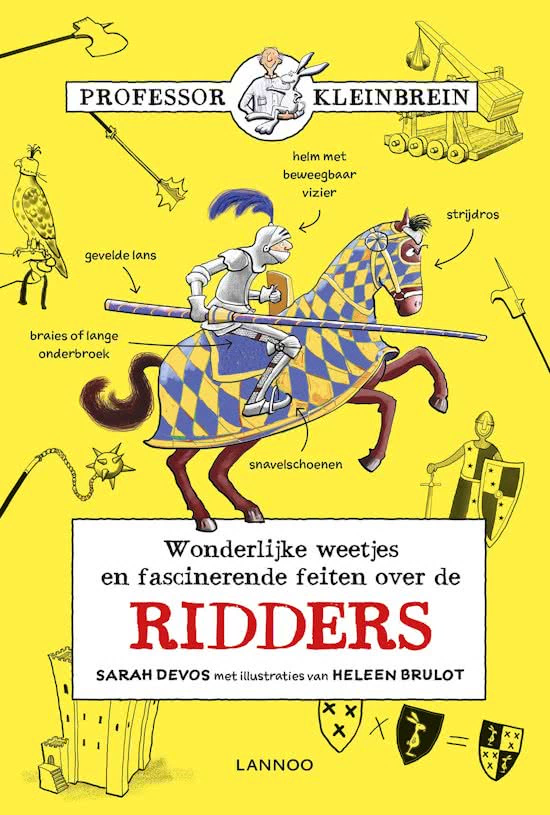 Copyright ©Success for All. Alle rechten voorbehouden
Les 10
Ridders
Stap 1: Schrijven
Team	Teamopdrachten afmaken
	
	10 minuten

Team	Informatieve tekst schrijven over een hobby
	Voegwoorden verwerken in de tekst

Maatje	Tekst controleren 

	30 minuten

Klaar? 	Presentatie voorbereiden
	Tekening erbij maken

Groep	Presenteren van de informatieve teksten
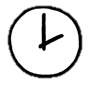 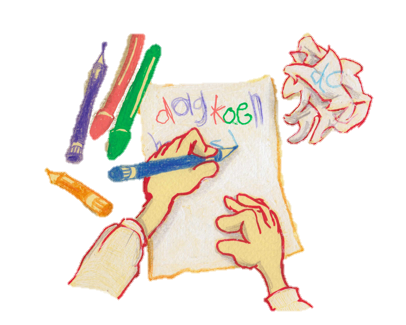 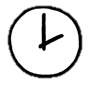 Copyright ©Success for All. Alle rechten voorbehouden
Les 10
Ridders
Stap 2: Terugblik en vooruitblik
Terugblik
> Teamopdrachten
> Schrijfopdracht
> Samenwerken
> Teamboekjes en woordenlijst inleveren
> Punten en feedback
> Team van de week

Vooruitblik:
> Verder lezen in:
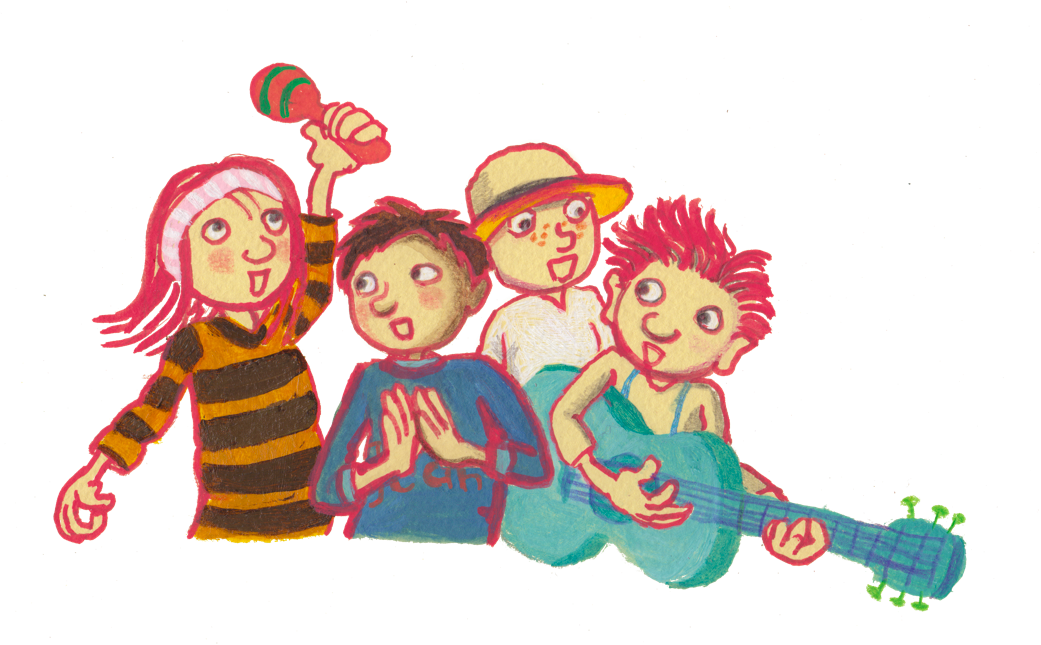 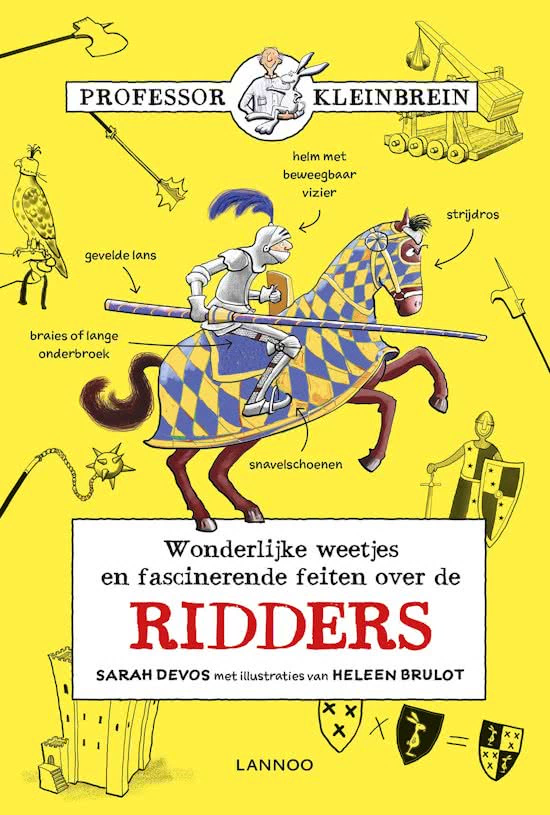 Copyright ©Success for All. Alle rechten voorbehouden